Long-Lived Contaminants in Short-Lived Cyclotron-Produced Radiopharmaceuticals with Whole-Spectrum Shape Fitting
Robert L Metzger and George P Lasche
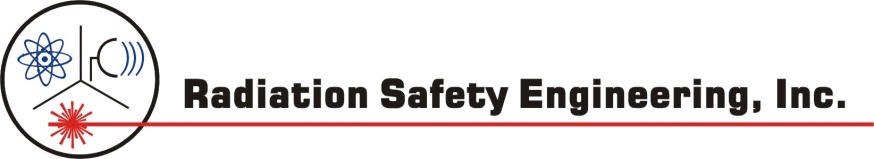 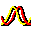 Snakedance Scientific, LLC
18F for Positron Emission Tomography (PET)
18F is ideal for Positron Emission Tomography (PET) because its half-life (110 minutes) is long enough to synthesize and deliver to the patient but short enough to limit unwanted dose to the patient after imaging.
18F is also ideal because it decays only by positron emission (97%) and electron capture (3%) with no gamma rays. Its Kα x-rays are only 0.525 keV.
18F is produced by irradiating targets filled with water enriched in 18O with a proton beam to produce 18F through the 18O(p,n)18F reaction.
Requirements of the target window
The proton beam is typically produced by a cyclotron at or near the site for PET imaging.
A window is required to separate the vacuum of the cyclotron from the target water. 
Requirements of the window:
High mechanical strength
Resistance to corrosion
Non-magnetic
Resistance to high temperatures
Havar® - High-Strength Non-Magnetic Alloy
The material of choice meeting these requirements and typically used for 18F production is marketed as “Havar®”. It is a cobalt alloy composed of:
Cobalt: 42.0% (41-44%)
Chromium: 9.5% (19-21%)
Nickel 2.7% (12-14%)
Tungsten 2.7% (2.3-3.3%)
Molybdenum 2.2% (2-2.8%)
Manganese1.6% (1.35-1.8%)
Carbon 0.2% (0.17-0.23%)
Beryllium 0.02-0.08%
Iron (balance)
Contamination in the target water
Long-lived radioactive contaminants are introduced into the target water by activation and spallation of radionuclides from high-energy proton reactions with the Havar window
USP requires that the final radiopharmaceutical be 99.5% pure, so the total of all contaminating radionuclides must be less than 0.005 of the 18F activity.  This is only 5 µCi of contaminants per mCi of 18F.
The long-lived contaminants are present in all target waters in various concentrations at the end of the production run.
The long-lived contaminants are removed from the final radiopharmaceutical during the synthesis of the drug in the hot box.
The efficacy of this removal process varies with site and drug synthesized.
Observed radioactive contaminants
Principal contaminants that we have observed in delivered products (HPGe) include:
Nuclide	Source				Half-life
	55Co 		58Ni(p,α) and 56Fe(p,2n)		17.5 hours
	56Co		56Fe(p,n)				77.2 days 
	57Co		60Ni(p,α), 57Ni, and 57Fe(p,n) 	271 days 
	58Co		58Fe(p,n ) and 59Co(p,pn) 		70.9 days 
	51Cr		51V(p,n)	 			27.7 days 
	52Mn		52Cr(p,n)	 		5.99 days 
	54Mn		54Cr(p,n)	 		312 days 
	57Ni		58Ni(p,pn)	 		35.6 hours 
	183Re		183W(p,n)	 		70.0 days 
	95Tc		95Mo(p,n) and 95mTc  		20.0 hours 
	95mTc		95Mo(p,n) and 95Mo(p,2n) 	61 days 
	96Tc		96Mo(p,n)	 		4.28 days
Test method for meeting USP requirements
At the end of synthesis (EOS), a known activity of the 18F or other cyclotron-produced radionuclide is placed in a planchet and allowed to decay for two to three days.
This delay time is sufficient to allow essentially all of the 18F to decay away, but still allow the 55Co activity (if any) to be quantified. Dead times for a 50% crystal are normally under 40%.
The planchet, now containing the only long-lived contaminants, is counted on a conventional HPGe spectrometer.
The results are reported as pCi of contaminant per mCi of 18F at either End of Synthesis (EOS), or at the end of useful life, as requested.
New Test Method
The choice of EOS or end-of-life (typically 8 to 12 hours after EOS) is significant. The contaminant load for most short-lived radiopharmaceuticals is highest at the end of life since the long lived contaminants have longer half-lives than the imaging agent. Yet all other tests for cyclotron produced radiopharmaceuticals are performed at EOS.
The timing of the count after EOS is important to ensure the MDA for each of the possible contaminating isotopes is such that levels in excess of the required 99.5% limit can be quantified.
All of the contaminating radionuclides are present in the target water at the completion of the run, so we are really measuring the efficacy of the cleanup during the synthesis of the final product in the hot box.
Homeland Security Monitors
Homeland Security Monitors, usually constructed of large plates of plastic scintillator, will alarm for the PET patient for about 48 hours after the dose is administered (15 mCi FDG).
The long-lived contaminants (if present) will cause the patient to alarm the detectors an undetermined length of time beyond this point. The long-lived contaminants do not show as “medical” isotopes in the Detective and other scanner libraries. This can create problems for the patient.
Homeland Security Monitors
Homeland security monitors are set to alarm at about 1µCi 137Cs (662 keV).
Due to the lower average energies of emissions from the contaminants, they have a higher stopping power in the plastic scintillators than the 662 keV photons from 137Cs, and therefore will alarm the monitors for activities well under 1µCi.
Patients that have received a PET radiopharmaceutical that has a contaminant load well under the USP requirements can still set off the Homeland Security monitors for an undetermined period of time after the 18F has decayed away.
Analysis of the test spectra can be challenging
The library of long-lived contaminants is small, but exceptionally difficult. Some of the radionuclides have over 35 lines associated with them. 
When things go badly in the hot box, it is common to have spectra with over 100 lines, many of them convoluted. 
Further, some of the lines from different isotopes are similar in energy, creating a difficult decision matrix for identification.  
All major commercial gamma spectroscopy software products have difficulty with the spectra generated by these isotopes when many are present in the sample.
VRF (Visual Robust Fit)
VRF is a new method for high-resolution gamma-ray spectral analysis
In contrast to conventional methods that are based on an initial peak-search,  VRF uses non-linear least-squares fitting techniques that minimize chi-squared to optimize full-spectrum nuclide shapes until no better fit to the data can be obtained. 
At each of many automated iterations, VRF adjusts user-enabled parameters for:
Every line for each isotope in the library
Background continuum
Random Coincidence summing
Cascade (or true) coincidence summing
Escape Peaks
X-rays produced by interactions.
Up to 24 additional parameters that are normally fixed when the detector and geometry have already been well-characterized
With this approach, VRF allows identification of minor peaks that are masked by larger, overlapping peaks that would not otherwise be possible
Example of deconvolution with VRF
Low-energy region of a soil sample spiked with radium acquired on 12/8/2015 at the RSE labs with “DSA-2”, a 40%-relative-efficient P-type HPGe detector.
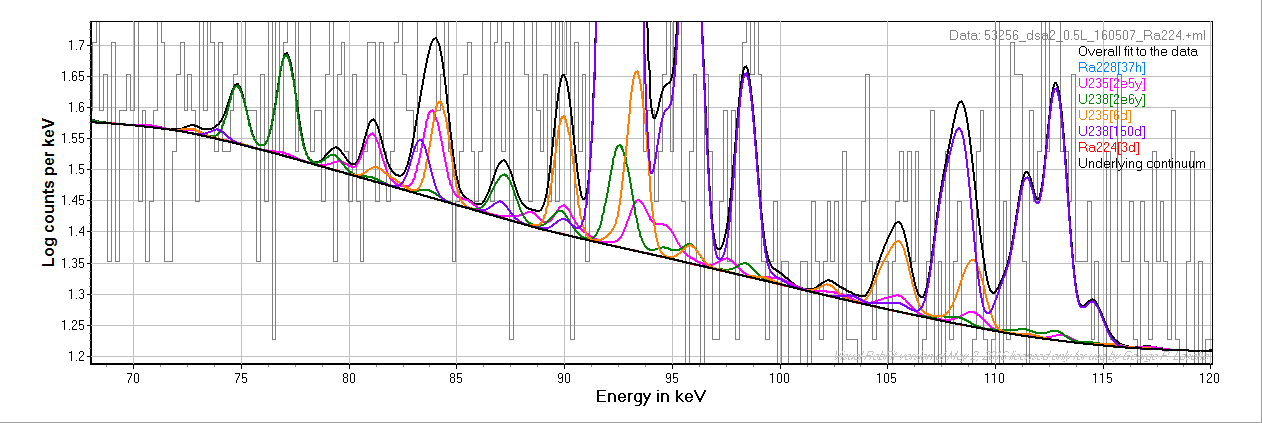 The upper black line shows the overall fit to the peaks, while the colored lines show the 
individual photopeak contributions from each radionuclide chain to the overlapped 
spectrum.  VRF accomplishes this unusual detail by fitting full-spectrum nuclide shapes 
rather than individual peaks.
Example 1, Analyzed with VRF and Standard Peak-Search Software (SPS) #1
Date of collection: 		1/9/2015 10:00 AM
Activity at time of collection:	534 mCi
Date of spectral acquisition: 	1/15/2015 1:42 PM
Example 1:Full fit with residuals
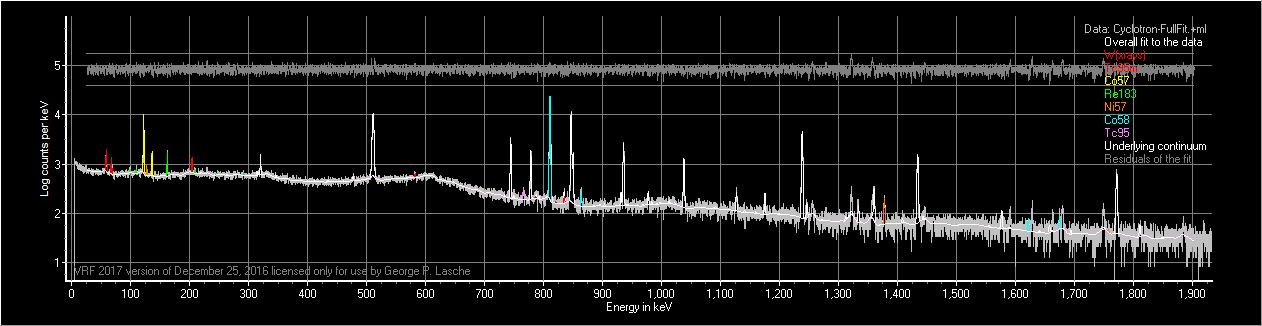 Random coincidence peaks with area greater than 30 counts: 
Energy 	Emitter1	Peak1	Emitter2 	Peak2 	Area
1621.52 	Co-58    	810.76 	Co-58  8	810.76 	81.5
1321.76	e+e-  	511.00  	Co-58	810.76 	61.2
1022.00 	e+e-   	511.00  	e+e- 	511.00 	45.9
1657.53	Co-58 	810.76 	Co-56	846.77	40.1
1357.77	 e+e-  	511.00  	Co-56	846.77 	30.1
Overall reduced  Χ2 for the fit is 1.139. In gray are shown residuals and lines for residuals of +/- 6. One unit of residual = (data – fit)/sqrt(data)
Slight residuals at the energies given in the table above are from random coincidence peaks and were detected by VRF as shown in the table.
Example 1:Fitted region 755 – 875 keV
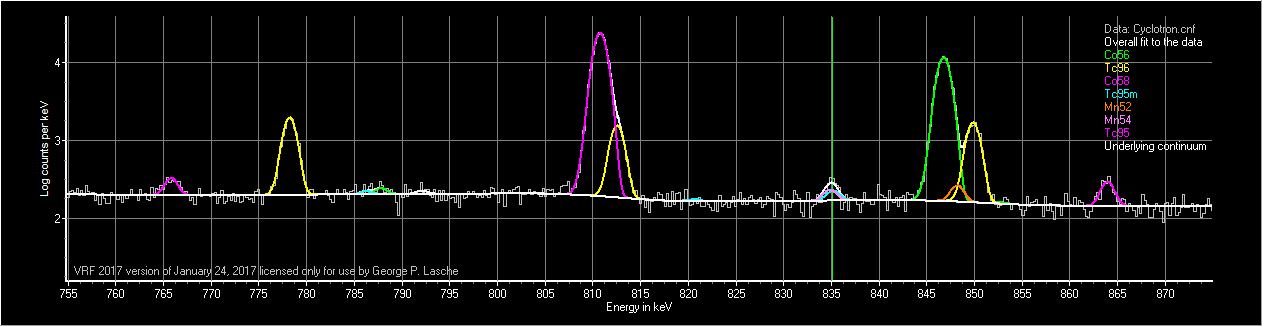 Energy	Nuclide	     Area	Color
765.79	 95Tc 	     214.3 	Red
778.22	 96Tc	   2863.4 	Yellow
810.76	58Co 	 39412.4	Purple
812.54	 96Tc	   2261.4 	Yellow
834.85	54Mn	       96.7	Blue
835.15	95mTc	     107.9	Pink
846.77	56Co	 19424.9	Green
848.18	52Mn	     171.4	Orange
849.86	96Tc	   2581.5	Yellow
Continuum fit & Overall fit	White
Notes: 
The small overlapping peaks of 54Mn and 95mTc at the vertical green marker were apparently mistaken by the SPS as all coming from 54Mn leading to the higher activity result than from VRF.
The peak at 765.79 keV of 95Tc was missed by the SPS.  With a short half-life of 20 hours, 95Tc reverse-decays to 47.2 pCi/mCi, a major component of contamination.
The area of 171.4 of the small peak of 52Mn at 848.18 keV was determined by self-consistency across the spectrum and was accounted for to make better estimates of activity of 56Co and 96Tc
Resolution of peaks of 54Mn and 95mTc
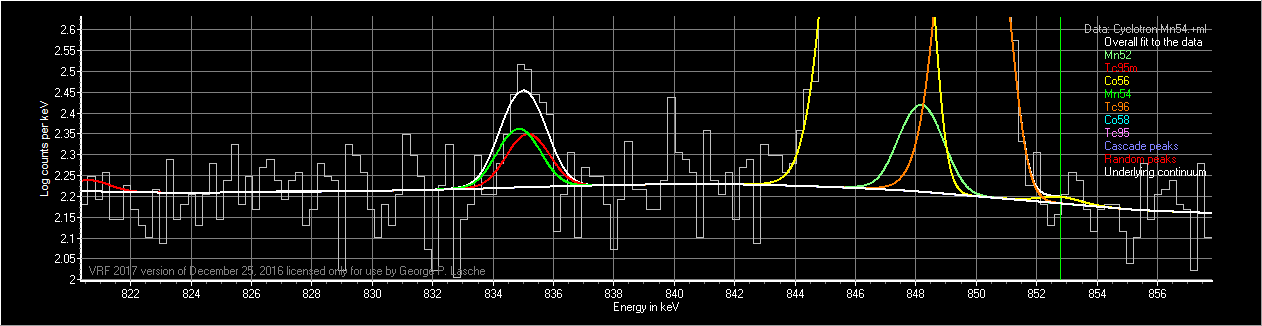 Energy	Nuclide	     Area	Color
834.85	54Mn	    108.3	Green
835.15	95mTc	      96.5	Red
852.78	56Co	        9.7	Yellow
846.77	56Co	 19424.9	Yellow
849.86	96Tc	   2581.5	Orange
Continuum fit & Overall fit	White
Notes: 
The small peak of 56Co at the vertical green marker, like all the other peaks, was not fit as an individual peak, but rather as an entire nuclide shape, and is there because self-consistency across the entire fitted spectrum requires it, thus reducing residual Χ2 available for other fitting. 
Note the deconvolution of the two peaks near  835 keV leading to a smaller value for the activity of 54Mn by VRF than by the SPS.
Resolution of the region of 59 keV
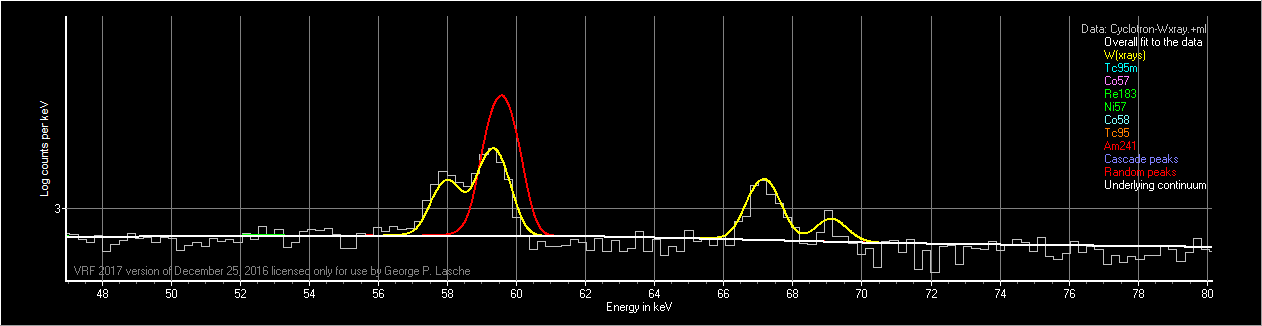 The fit to the region of 59 keV with tungsten x-rays is shown in yellow. Tungsten x-rays result from the decay of 183Re and 184Re to stable tungsten isotopes. In red is shown the shape of the 241Am peak at 59.54 keV.  The SPS did not identify tungsten x-rays but instead suggested the presence of 241Am, flagging it as “part of an undetermined solution”. Note that the fit to 241Am would have been detectably too high in energy, and that no residuals remain after the fit by tungsten x-rays to allow for a fit to the 241Am peak.
Comparison (in pCi/mCi of 18F) as analyzed by VRF and by standard peak-search software (“SPS #1”) of Example 1
1. The SPS grouped 95Tc and 95mTc together so the summed result is shown in the row for 95mTc.  The SPS peak list does not include the dominant peak of 95Tc at 765.79 keV, resulting in no detection of of 95Tc. (orange) 
2. The SPS reported detecting the peak of 54Mn at 834.83 keV but not the overlapping peak of 95mTc at 835.13 keV, resulting in much higher activity for 54Mn than reported by VRF.  (yellow). 
3. The W x-rays were incorrectly identified by the SPS as 241Am and 232Th but were flagged as "part of an undetermined solution". (green)
4. The SPS listed two peaks of 58Co (863.44 & 1674.68) as unidentified peaks that were identified by VRF.
Example 2, Analyzed with VRF and Standard Peak-Search Software (SPS) #2
Date of collection: 		 11/11/2016 8:24:00 AM
Activity at time of collection:	 35.6 mCi
Date of spectral acquisition: 	 12/16/2016 12:03:42 PM
Example 2:Full fit with residuals
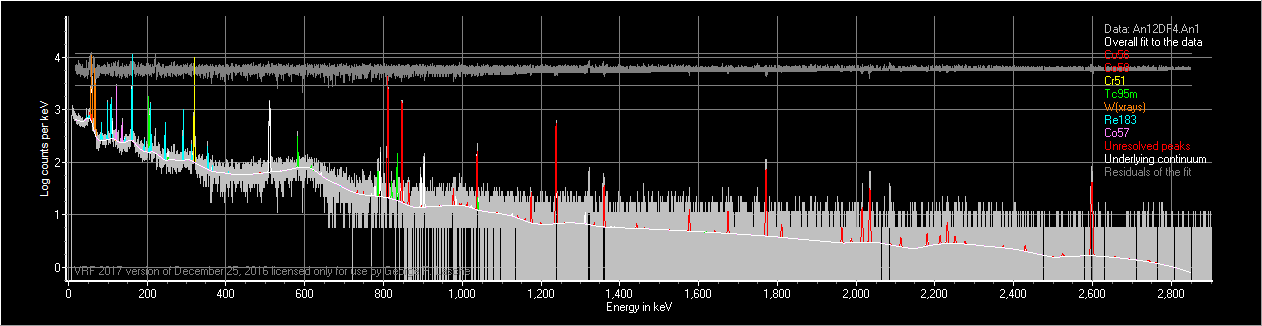 Due to significantly more aging of the sample before spectral acquisition, activities were much less so no random coincidence peaks were observed.
Overall reduced  Χ2 for the fit is 0.889. In gray are shown residuals and lines for residuals of +/- 6. The very low value of reduced  Χ2 is attributed to the lack of random coincidence peaks and the many channels having much less than Poisson statistics.
Example 2:Fitted region 770 – 875 keV
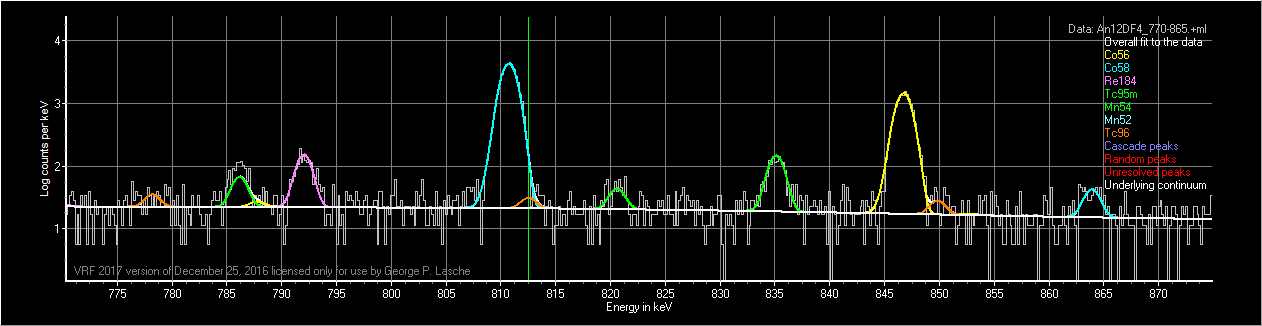 Notes: 
The peak of 96Tc at the vertical green marker, like all the other peaks, was not fit as an individual peak, but rather as an entire nuclide shape, and is there because self-consistency across the entire fitted spectrum requires it, thus reducing residual Χ2 available for reporting the activity of 58Co (in blue). 
SPS#2 did not report the W x-rays as 241Am.
Energy	Nuclide	     Area	Color
778.22	 96Tc	       21.4 	Orange
792.07	184Re	     216.2	Pink
810.76	58Co 	   7249.9	Blue
812.54	 96Tc	       16.9 	Orange
846.77	56Co	   2482.4	Yellow
835.15	95mTc	     778.5	Green
849.86	96Tc	   2581.5	Orange
Continuum fit & Overall fit	White
Resolution of peaks of 54Mn and 95mTc
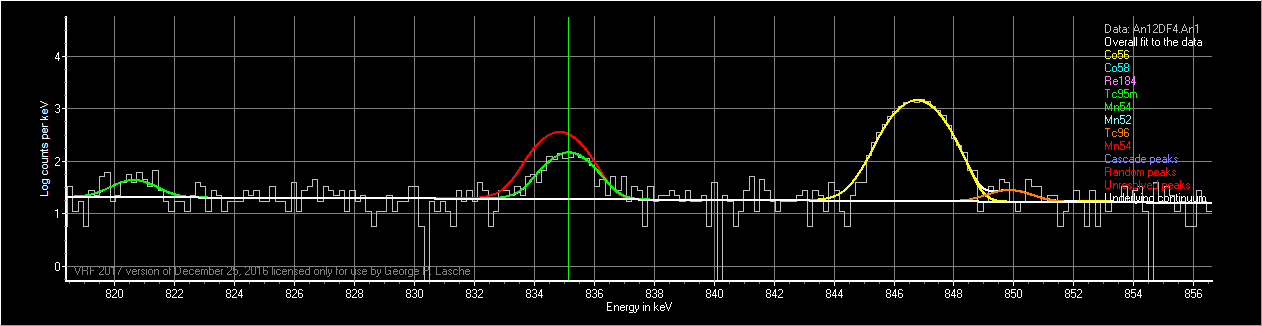 Energy	Nuclide	     Area	Color
834.85	54Mn	        0.0	Red
835.15	95mTc	      96.5	Green
852.78	56Co	        9.7	Yellow
846.77	56Co	 19424.9	Yellow
849.86	96Tc	   2581.5	Orange
Continuum fit & Overall fit	White
Notes: 
The peak of 95mTc at the vertical green marker, like all the other peaks, was not fit as an individual peak, but rather as an entire nuclide shape, and is there because self-consistency across the entire fitted spectrum requires it, in this case eliminating residual Χ2 available for fitting for any 54Mn! 
The SPS software incorrectly reported the green peak as coming entirely  from 95mTc. The peak shape in red shows what 54Mn would have looked like.
Comparison (in pCi/mCi of 18F) as analyzed by VRF and by standard peak-search software (“SPS #2”) of Example 2
The most notable difference is that SPS #2 identified a peak at 835.13 keV as being the source of 174 counts from 54Mn and a peak at 835.26 as the source of 229 counts of 95mTc, whereas VRF identified the area of the peak at 834.85 as entirely part of the whole-spectrum fit 95mTc, with no area left over to account for any 54Mn at all. SPS #2 did not attempt to explain the peaks in the 59 keV region presumable because 241Am was not in the library for peak search, whereas this area was fitted by VRF as W x-rays.
Conclusions
A new method has been developed to identify and quantify the long-lived contaminants in short-lived cyclotron-produced radiopharmaceuticals.
The method allows quantification of the major contaminants generated by activation and spallation of radionuclides from the HAVAR entrance window of the target.  
The method has sufficient sensitivity to demonstrate compliance with USP requirements and to warn the producer if the contaminant load could cause alarms of Homeland Security monitors after the imaging isotope decays away.
Conclusions
VRF was shown to be a useful tool to help resolve complex overlapped spectra and to resolve conflicts in the decision matrix where multiple possible isotopes are identified. 
Because VRF requires familiarization with a very different approach to spectral analysis, it is currently best suited for use by an experienced spectroscopist as an additional resource – in partnership with proven and widely accepted analysis packages -- for analysis of difficult spectra
Future Work
Determining how long the long-lived contaminants can cause nuisance alarms on Homeland Security monitors requires new uptake/retention functions for each of the possible contaminants and detector response functions for these isotopes distributed in the body.
DCAL (ICRP 133 Model)will be used to develop the uptake/retention functions for soluble injected forms of each contaminant.
MCNP 6 will be used to determine the sensitivity of the plastic scintillator based monitors for each isotope distributed in a patient phantom relative to 137Cs.
Detector Response Functions
MCNP 6 will be used to determine the response of the Homeland Security Detectors to each of the possible contaminating isotopes relative to Cs-137.
When combined with the new uptake/retention functions, we can determine the length of time PET patients can alarm the detectors after the imaging agent has decayed away.